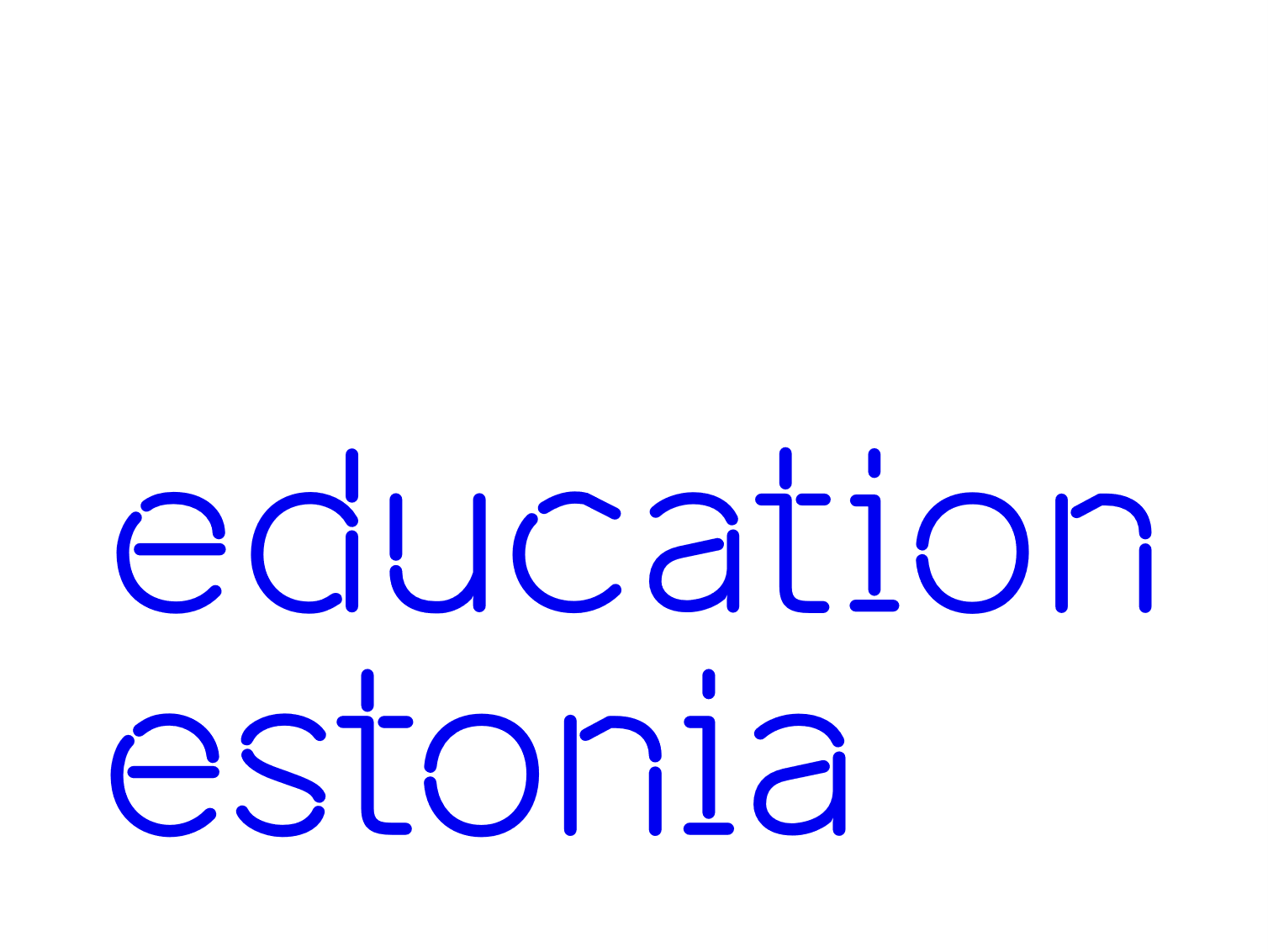 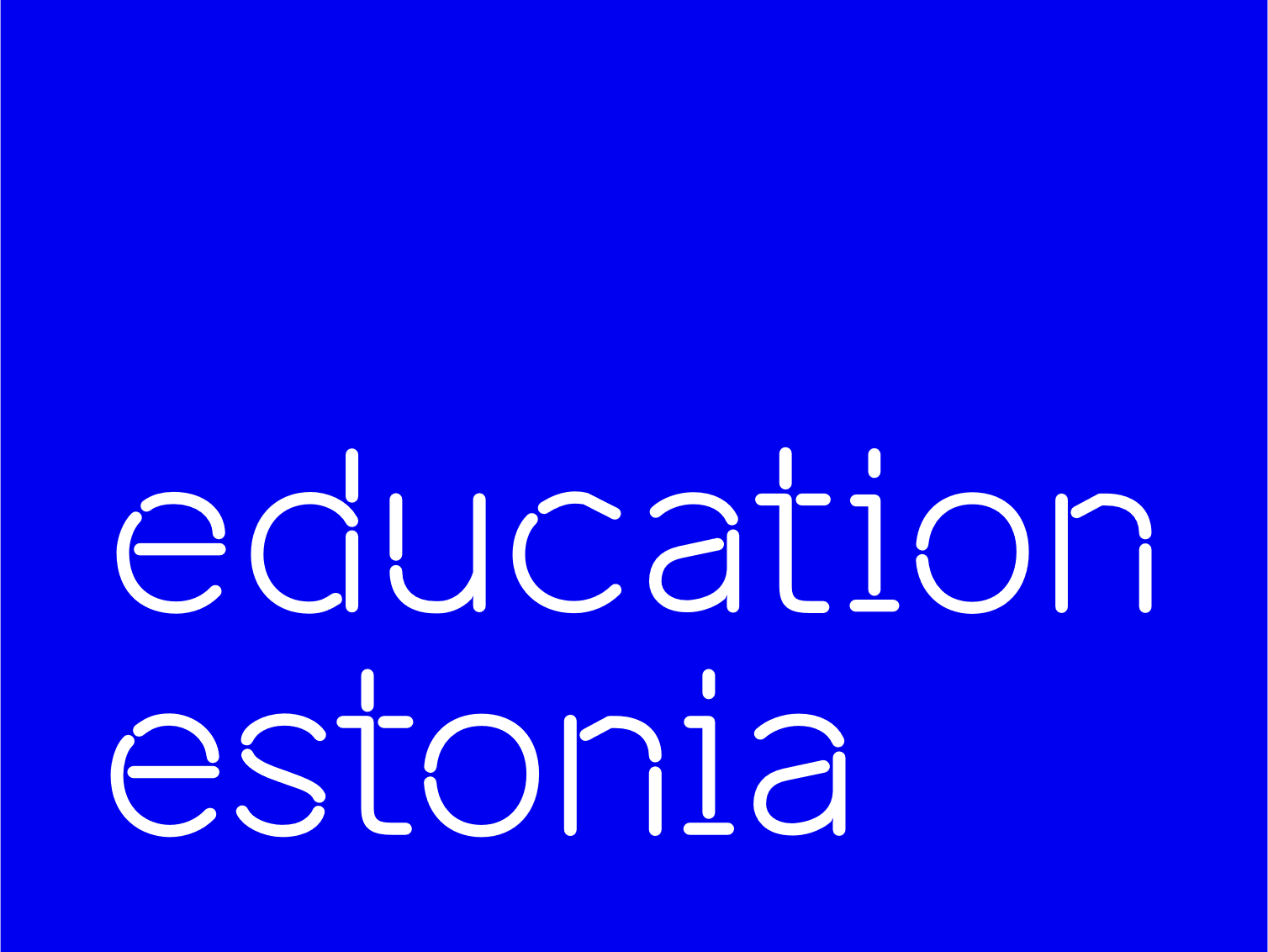 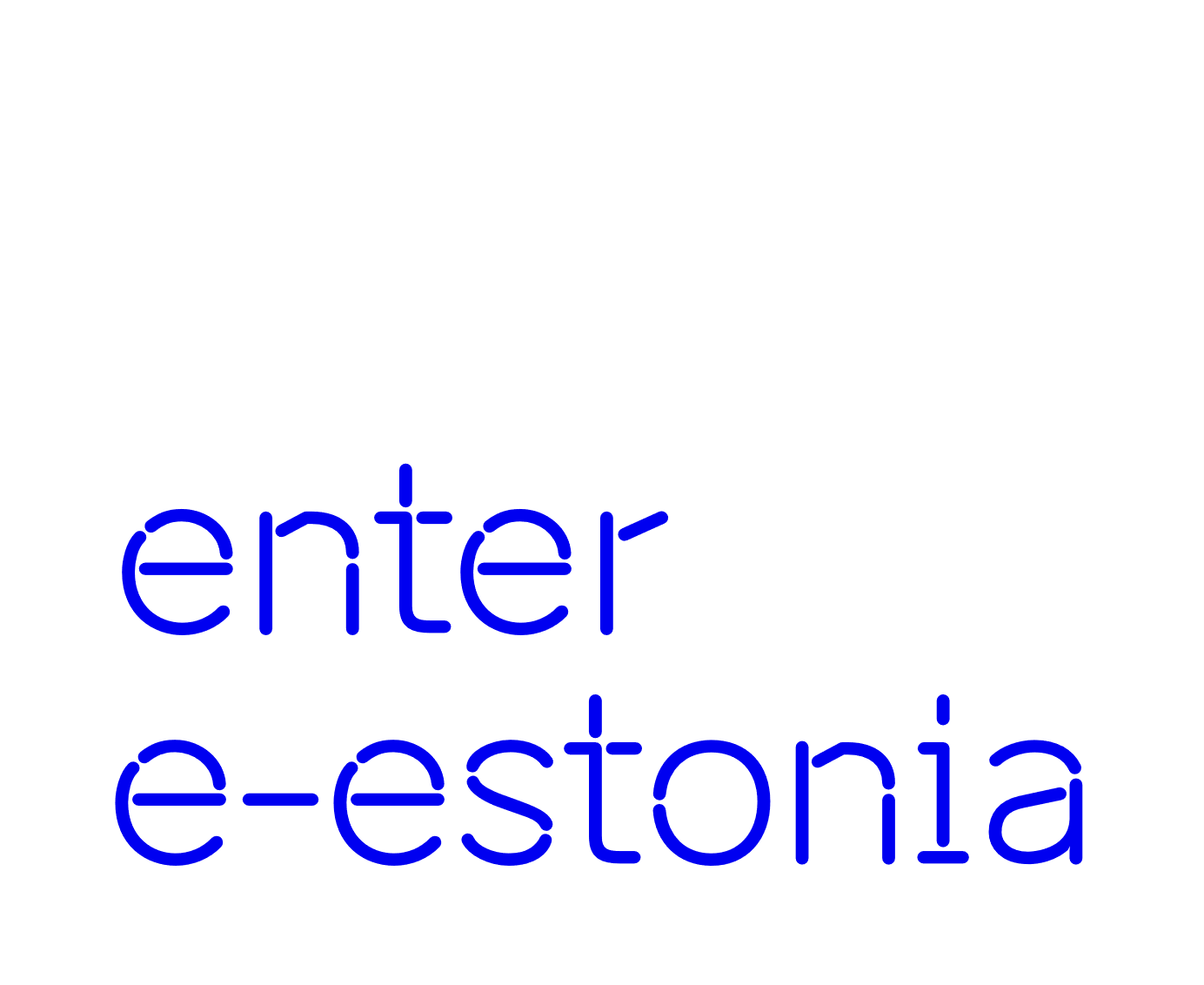 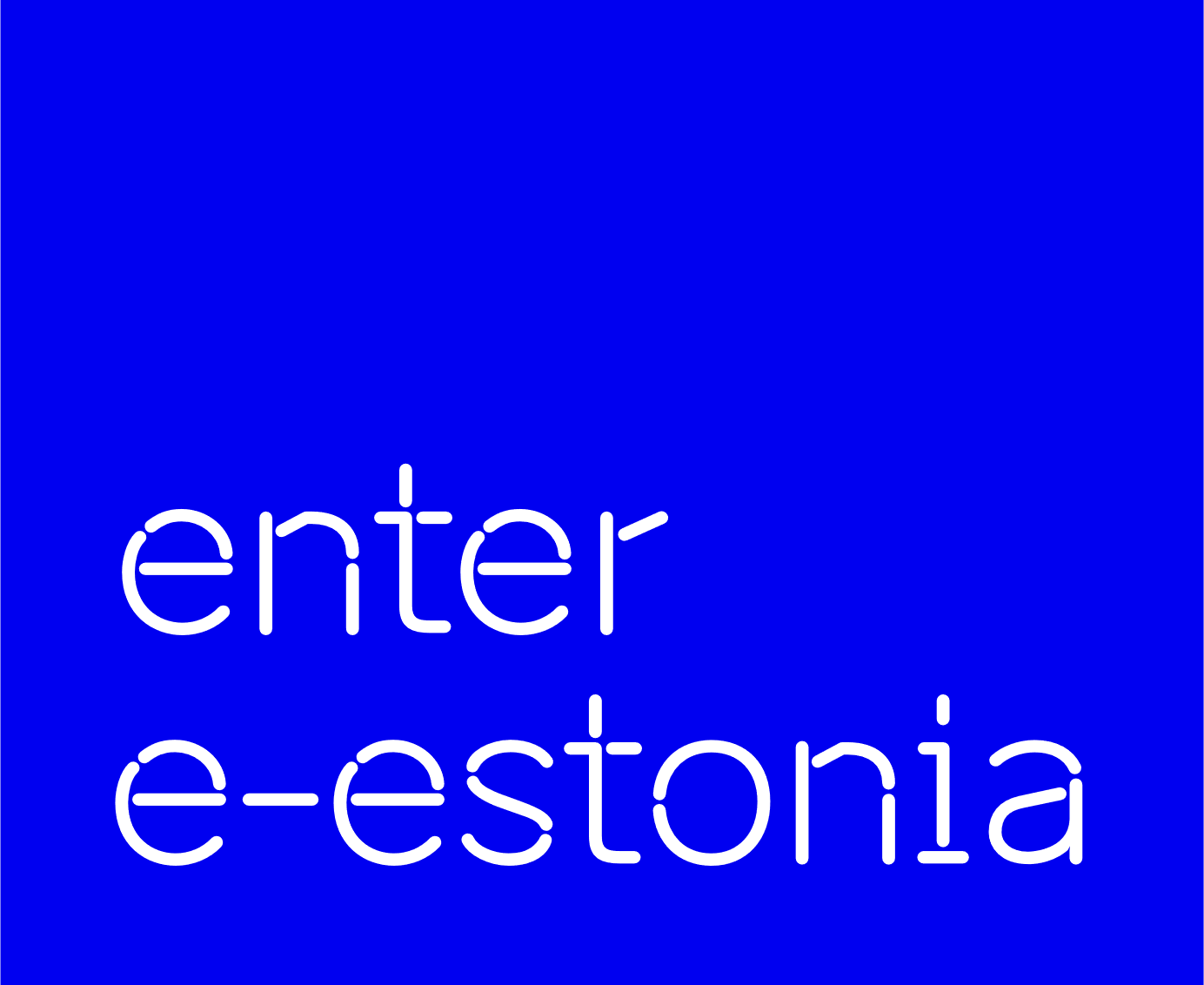 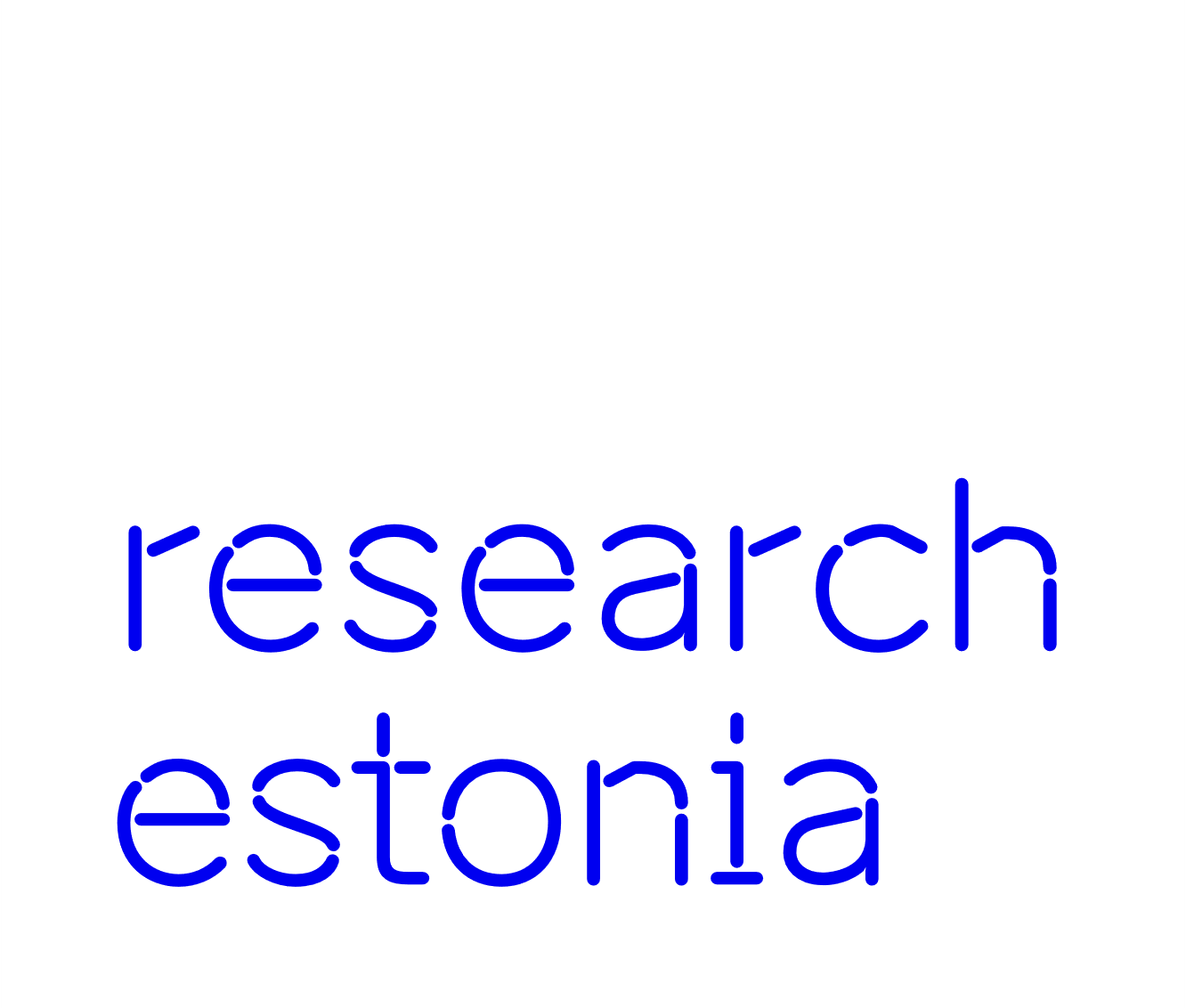 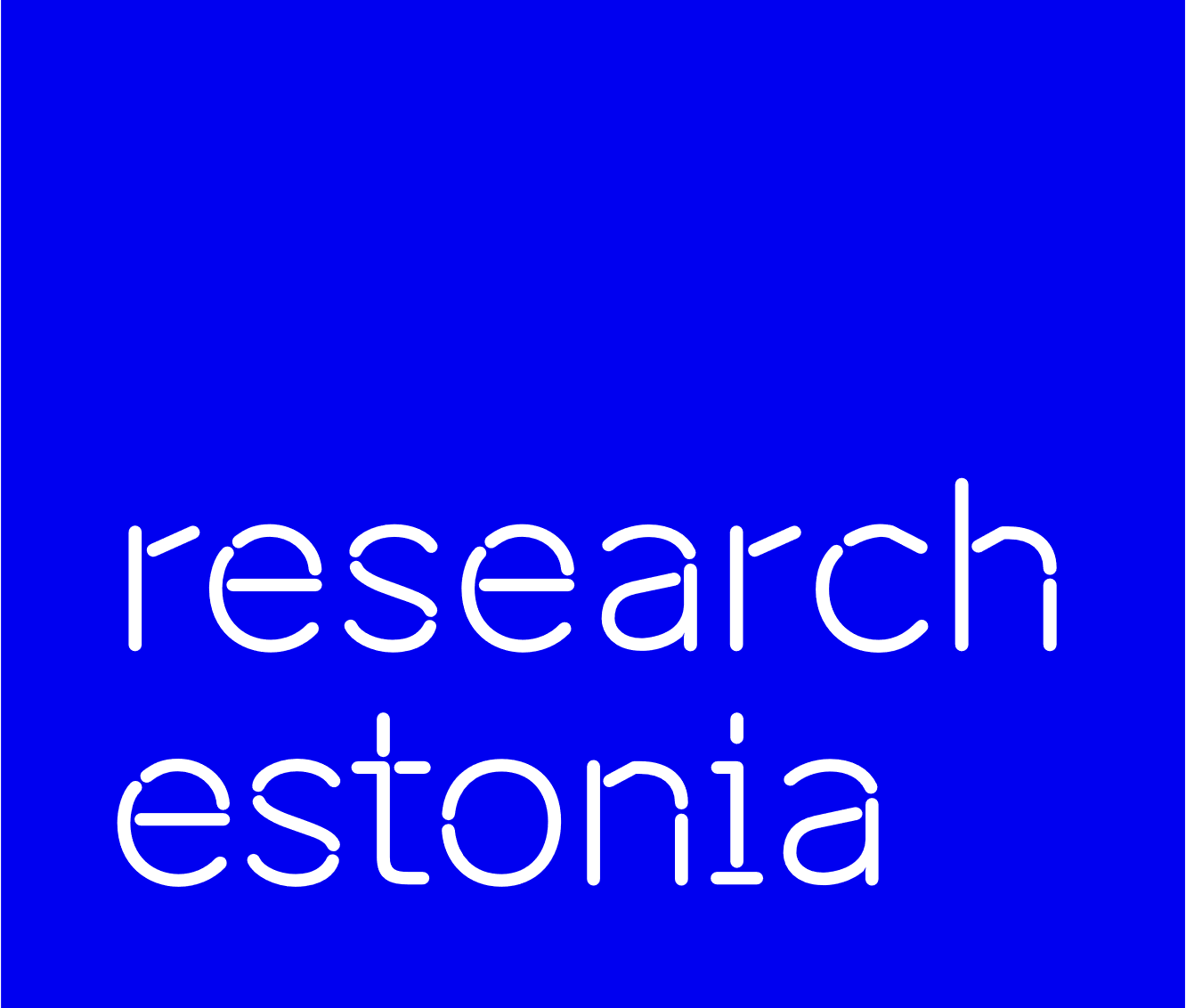 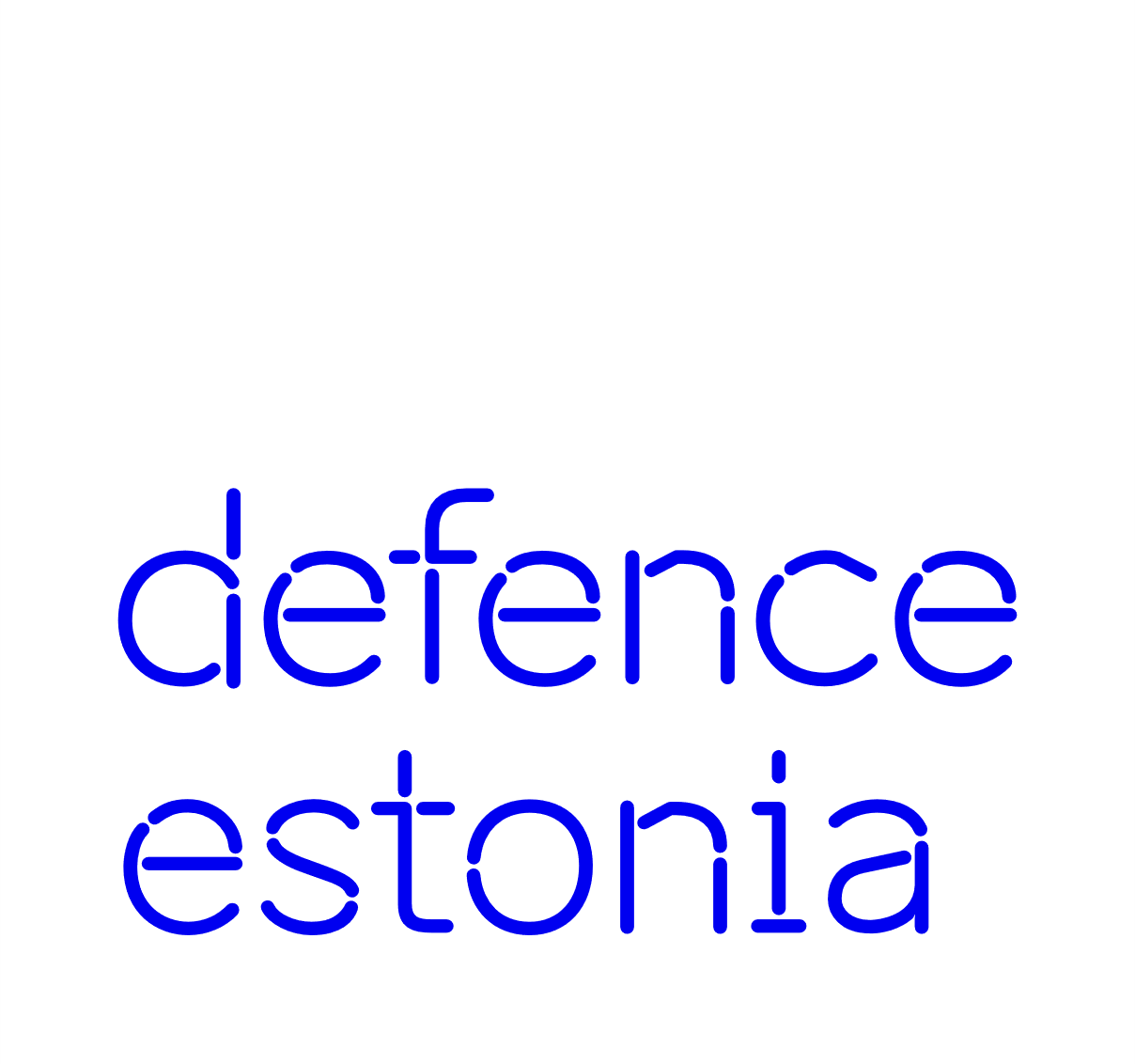 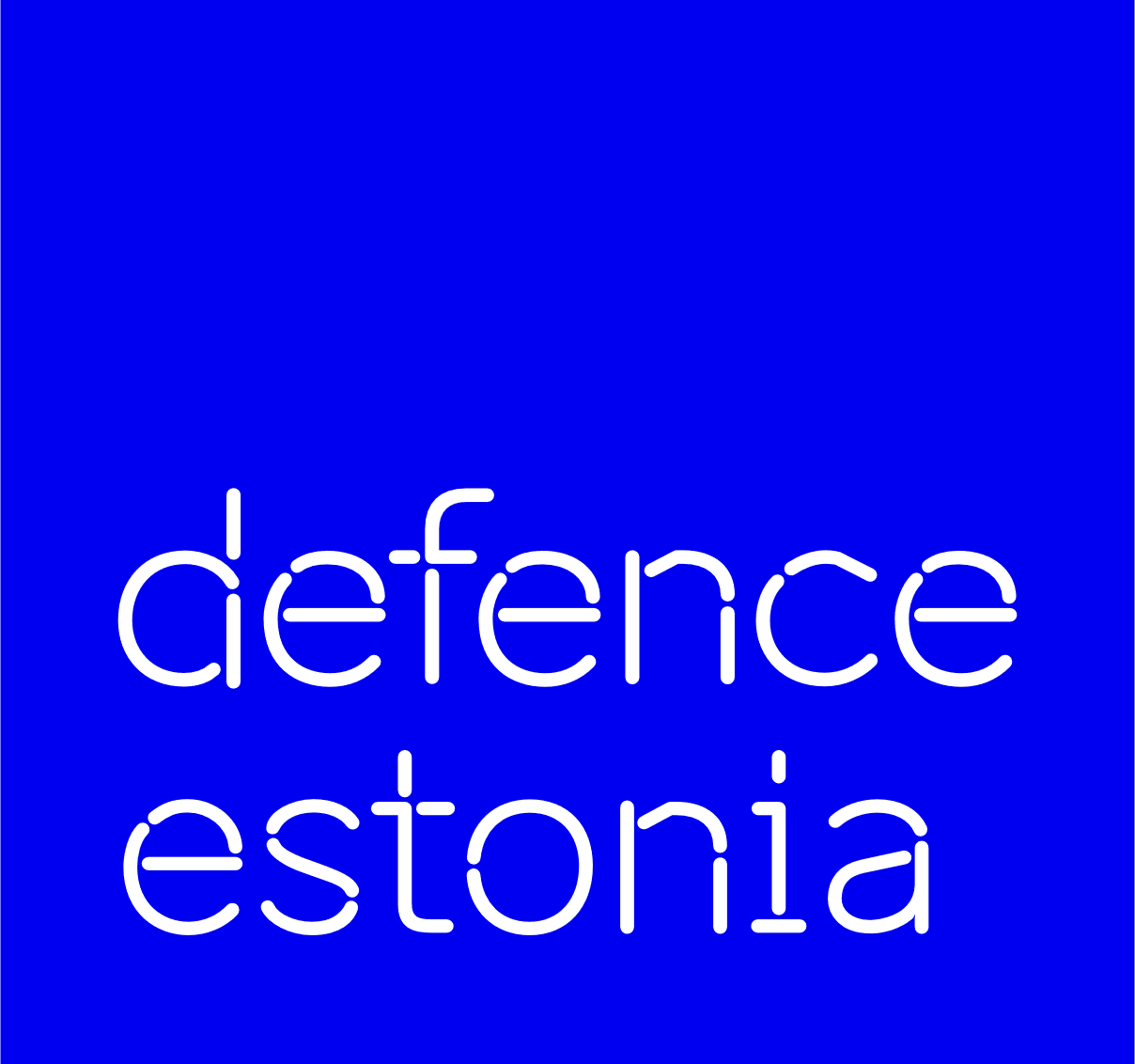 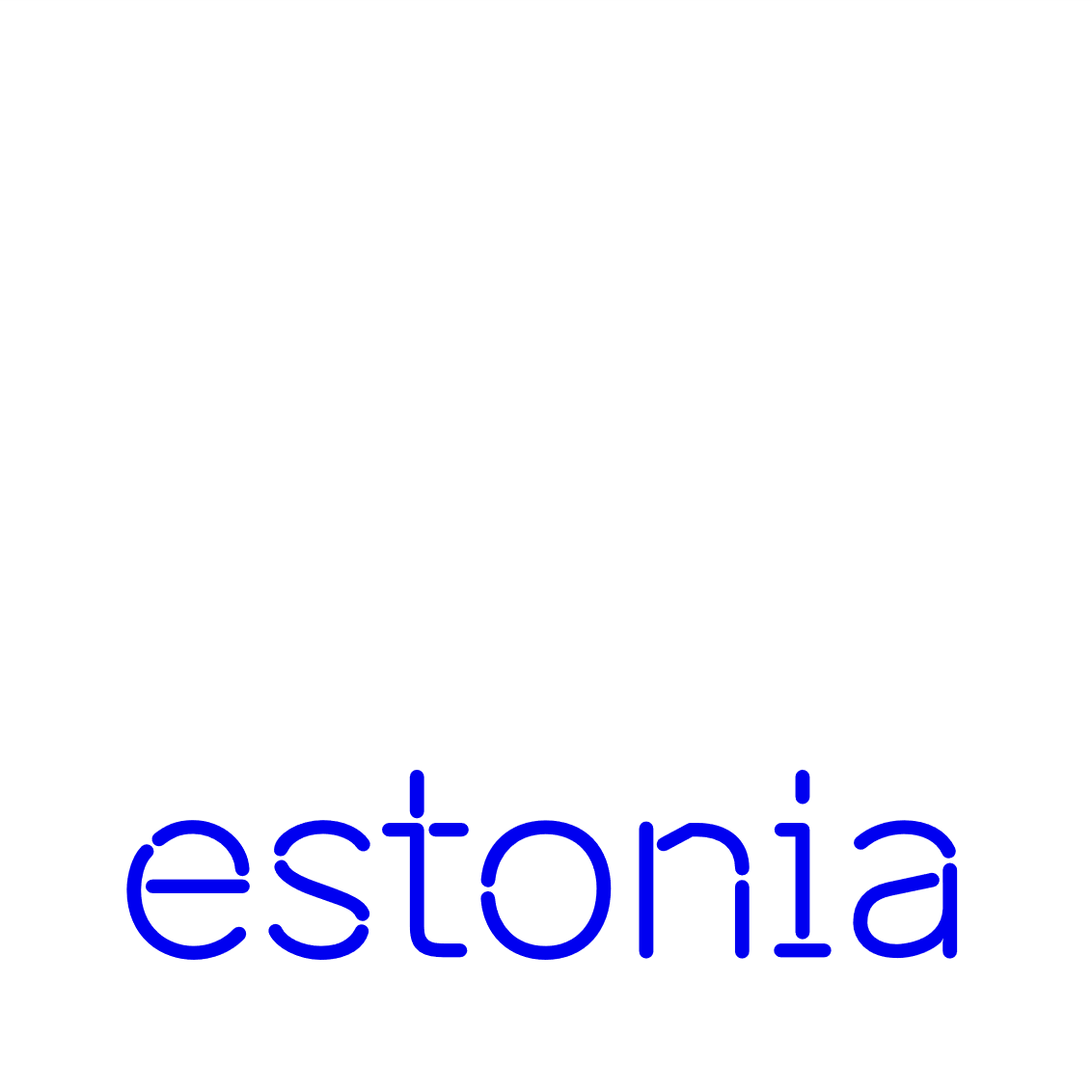 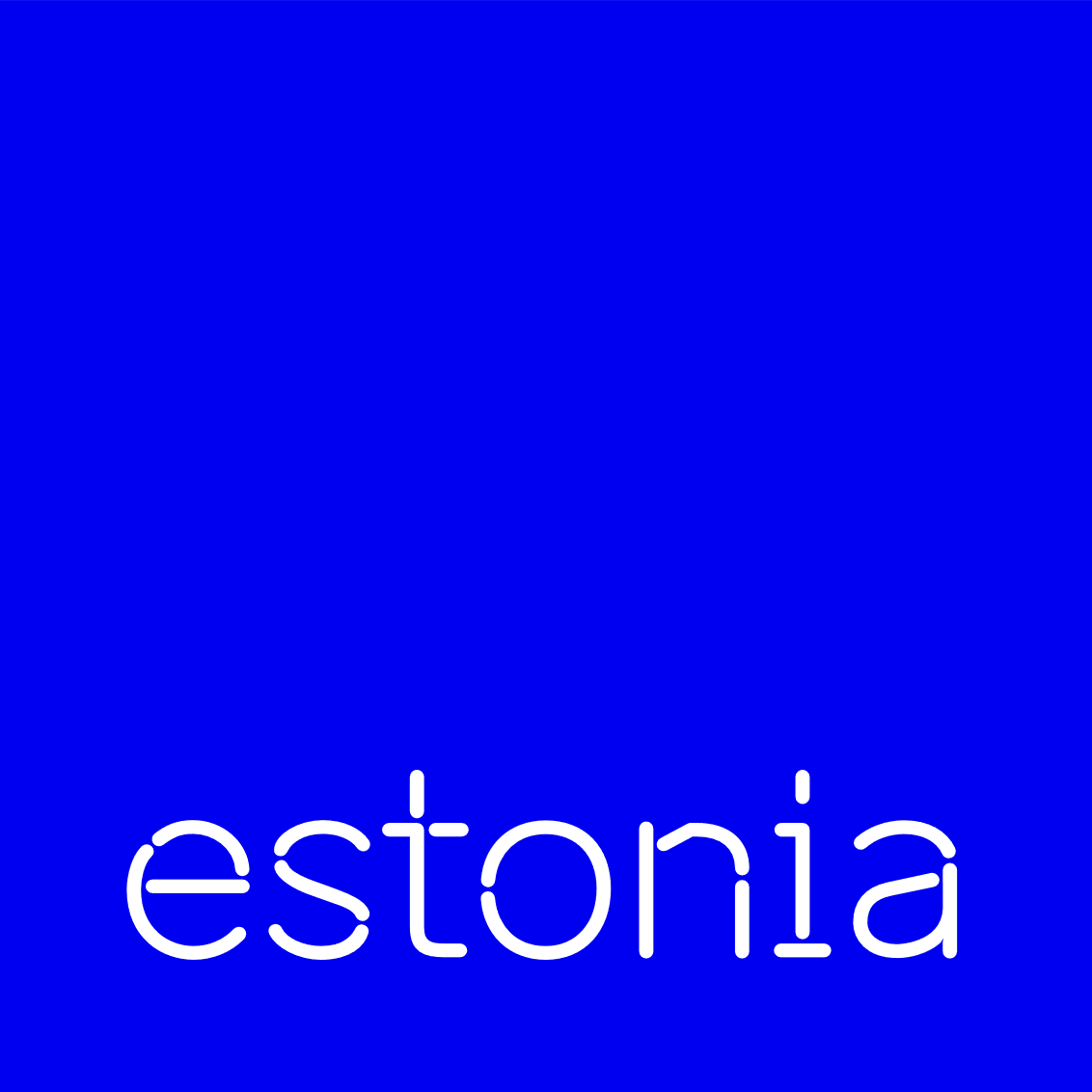 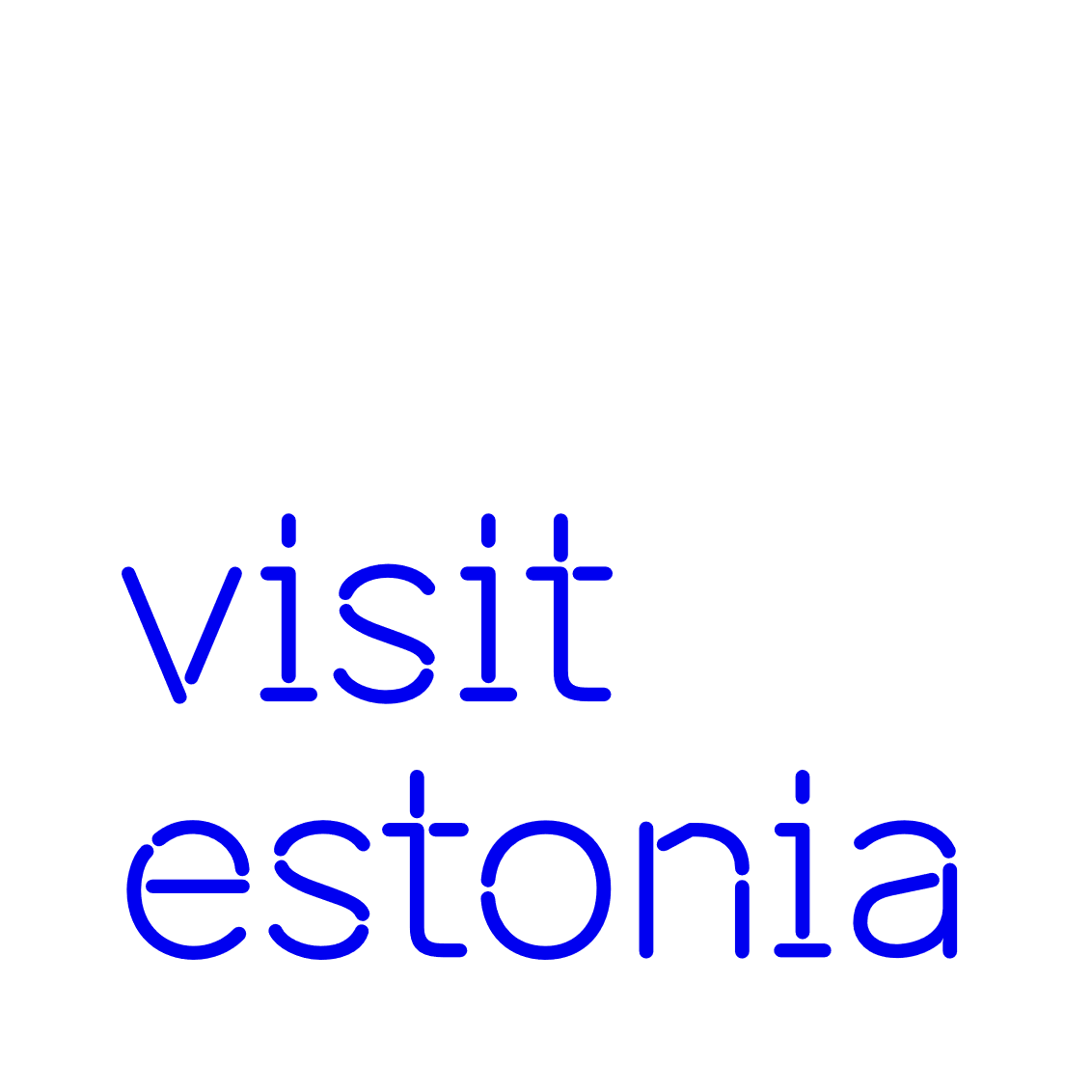 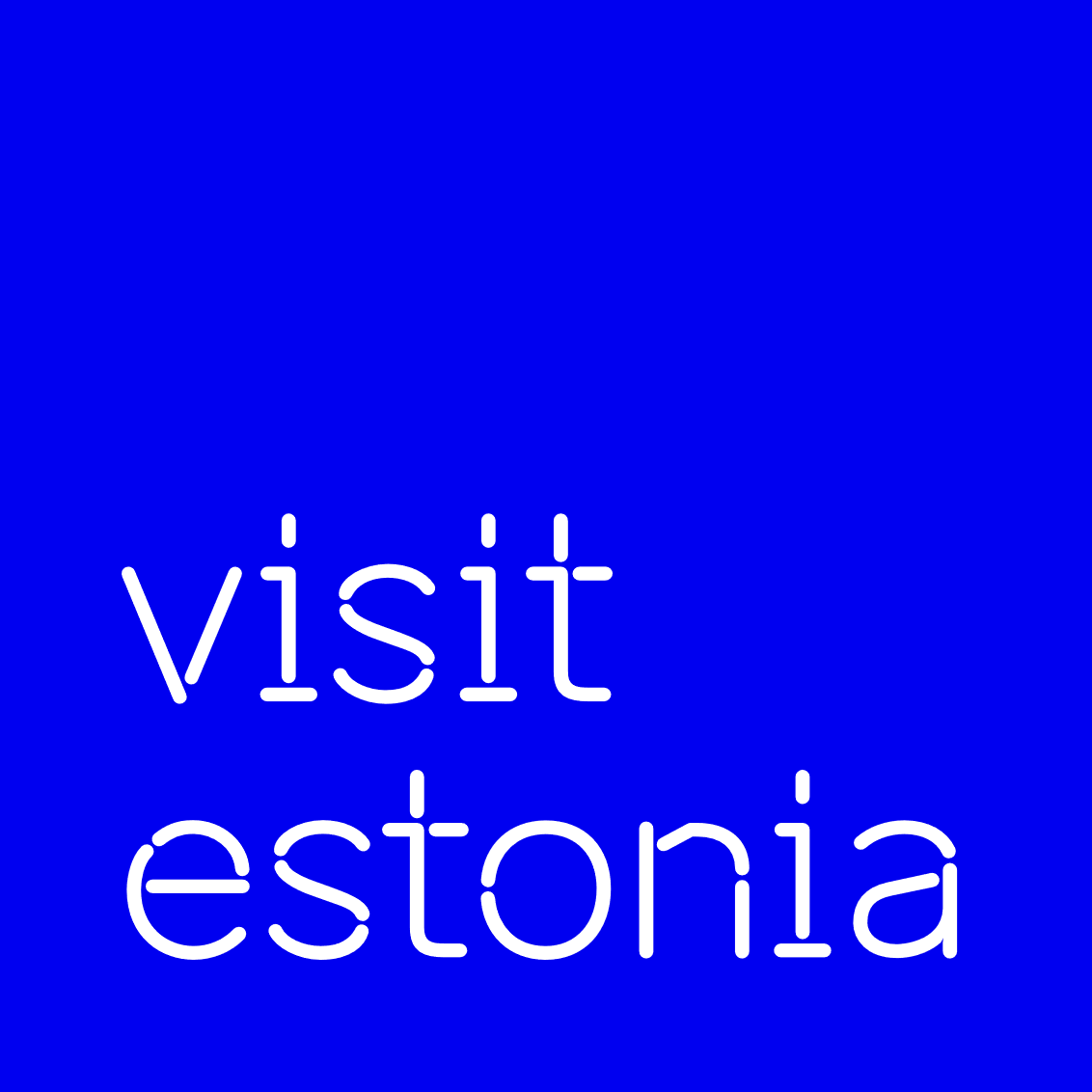 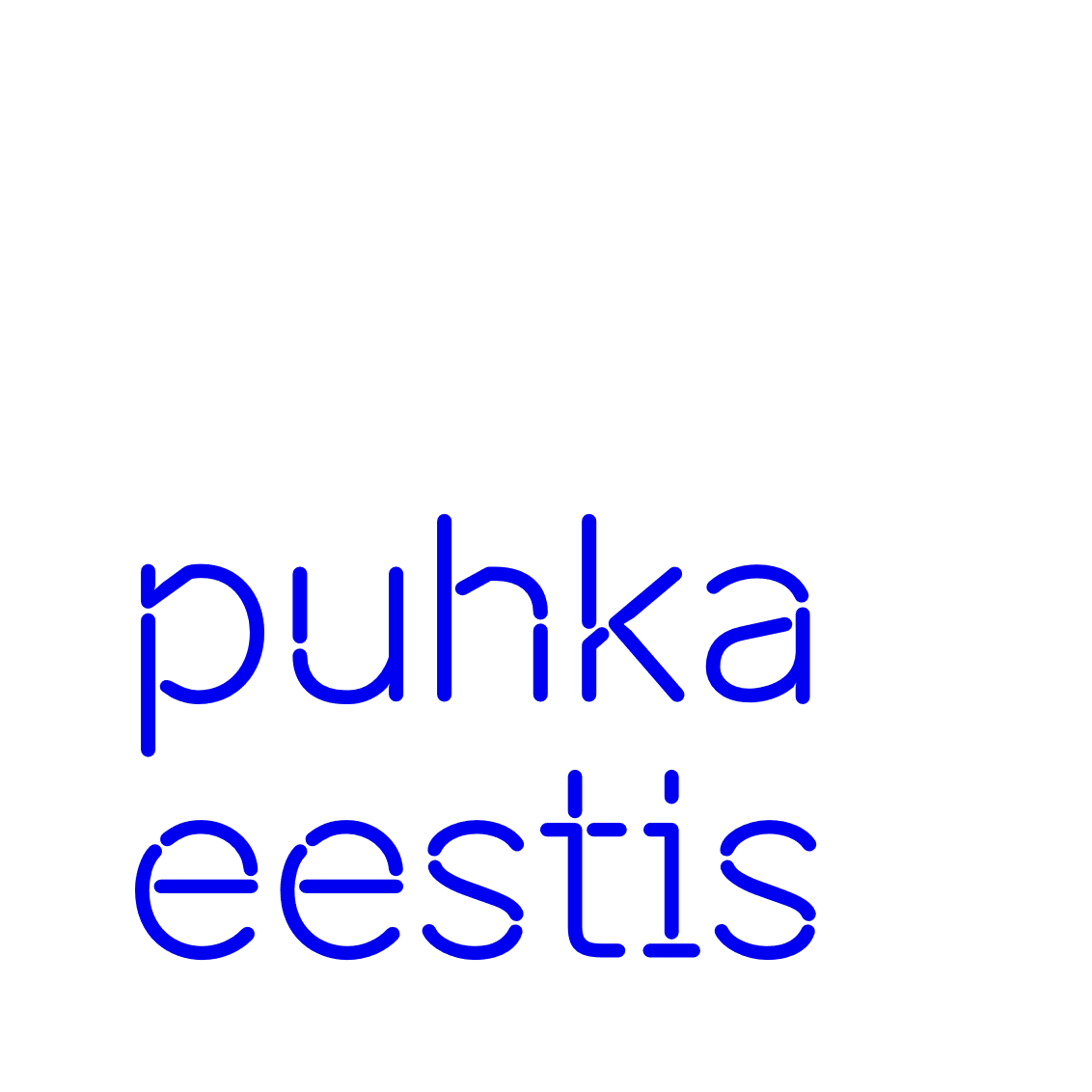 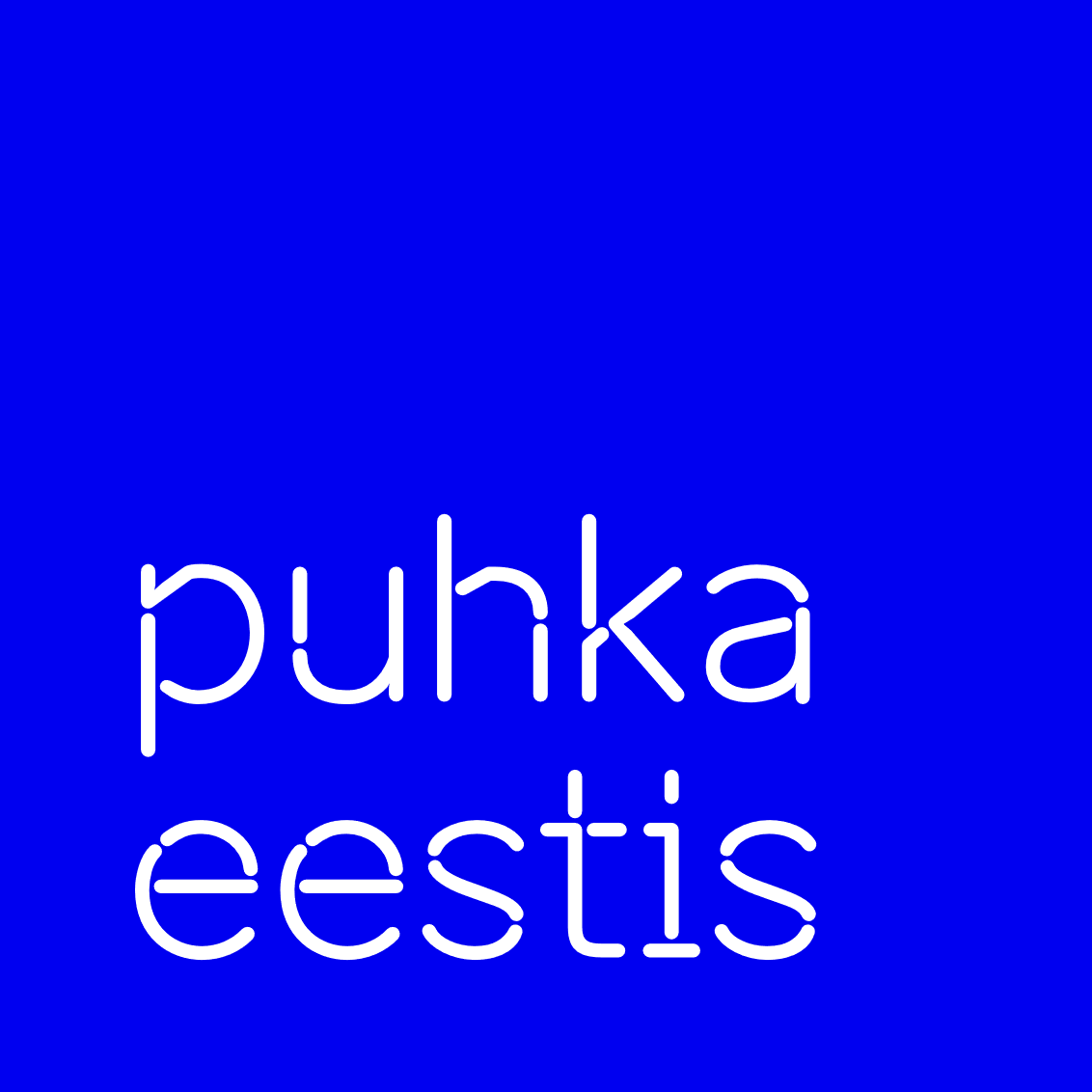 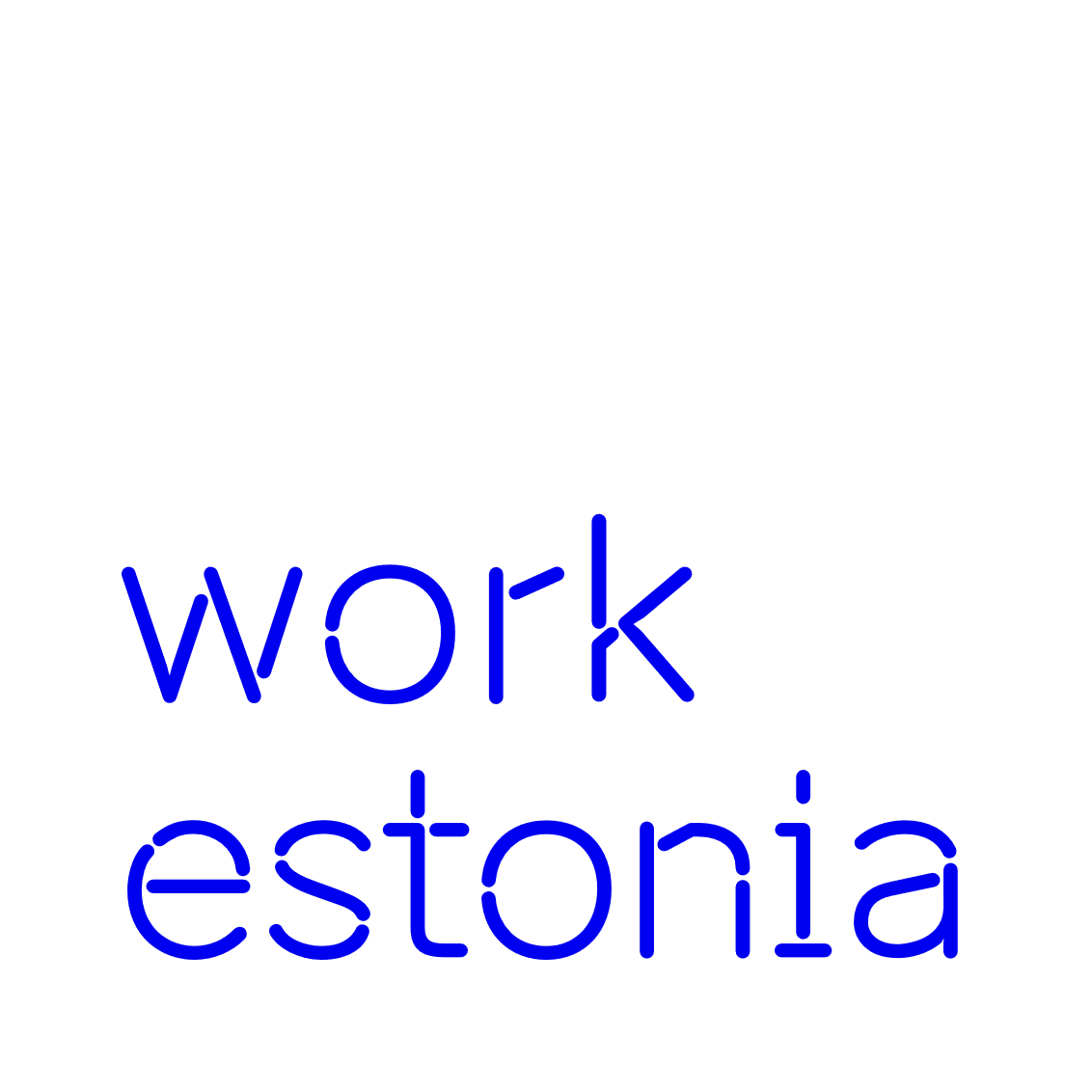 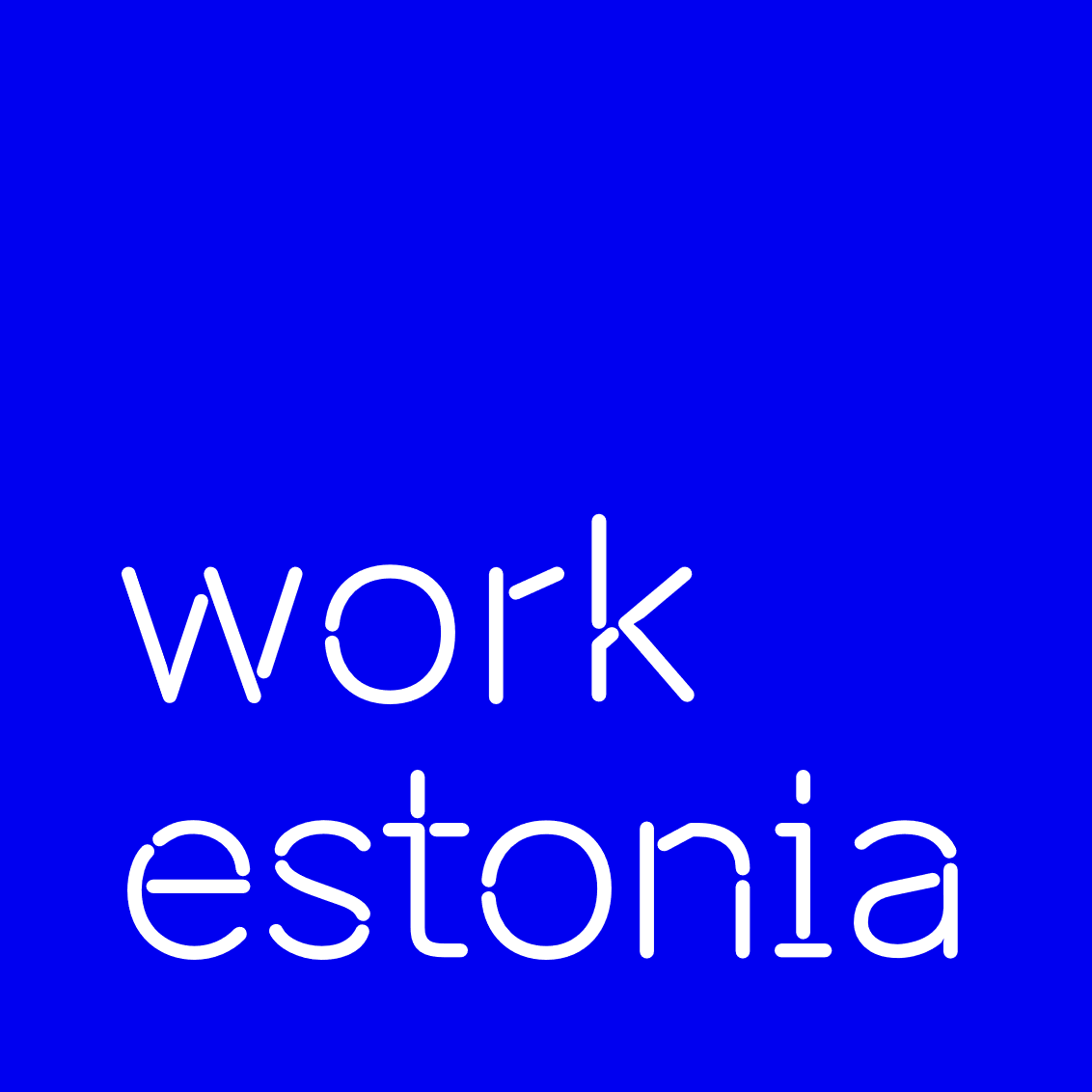 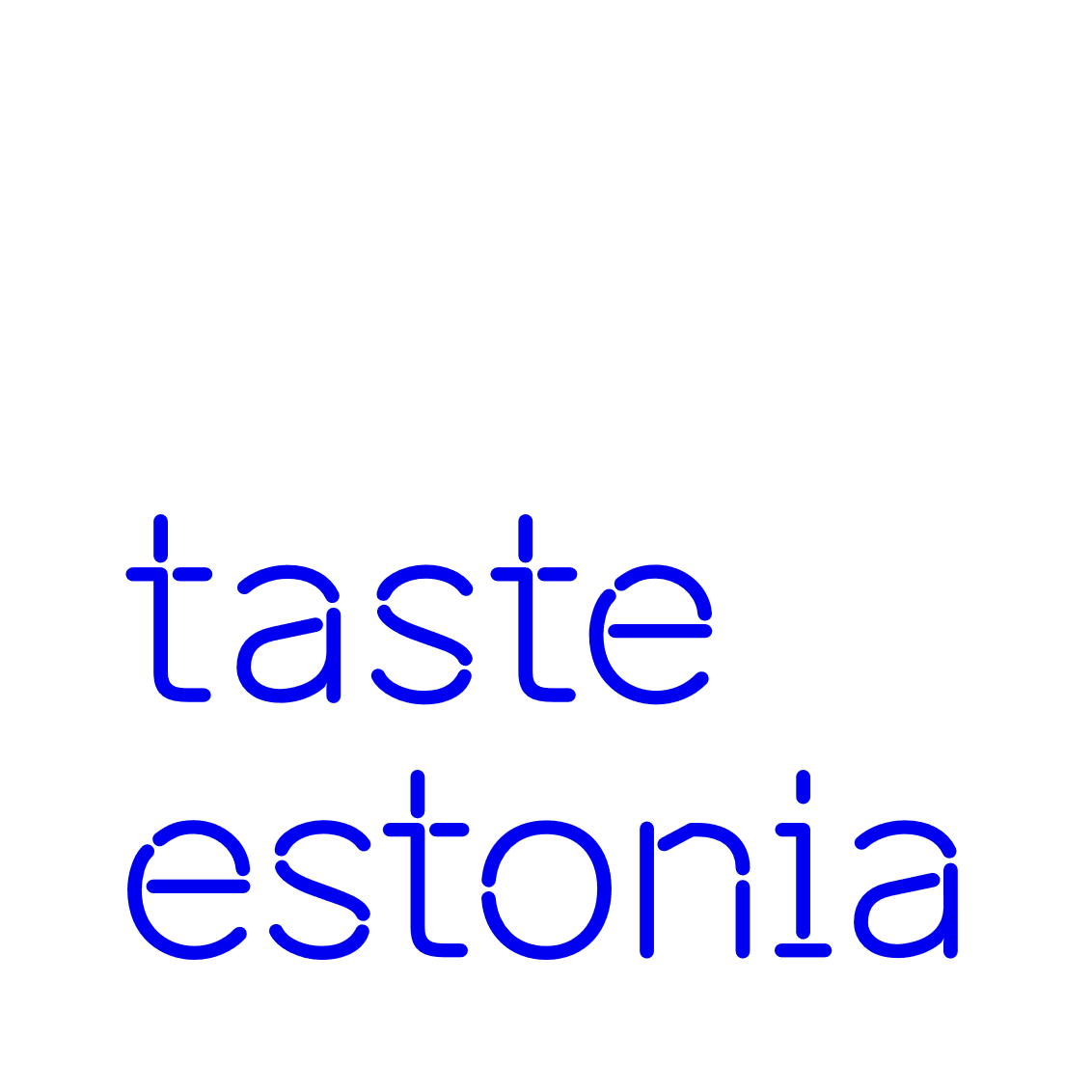 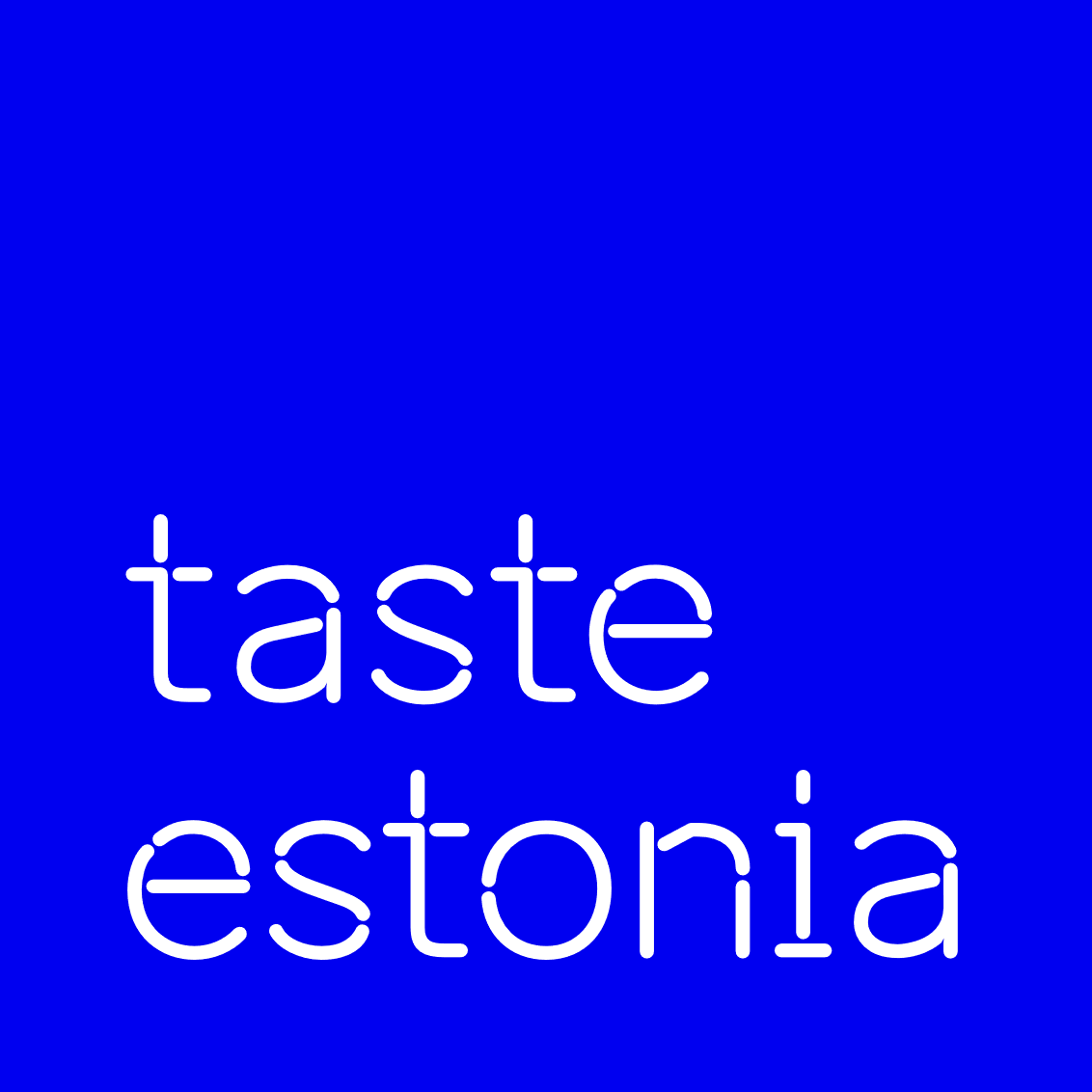 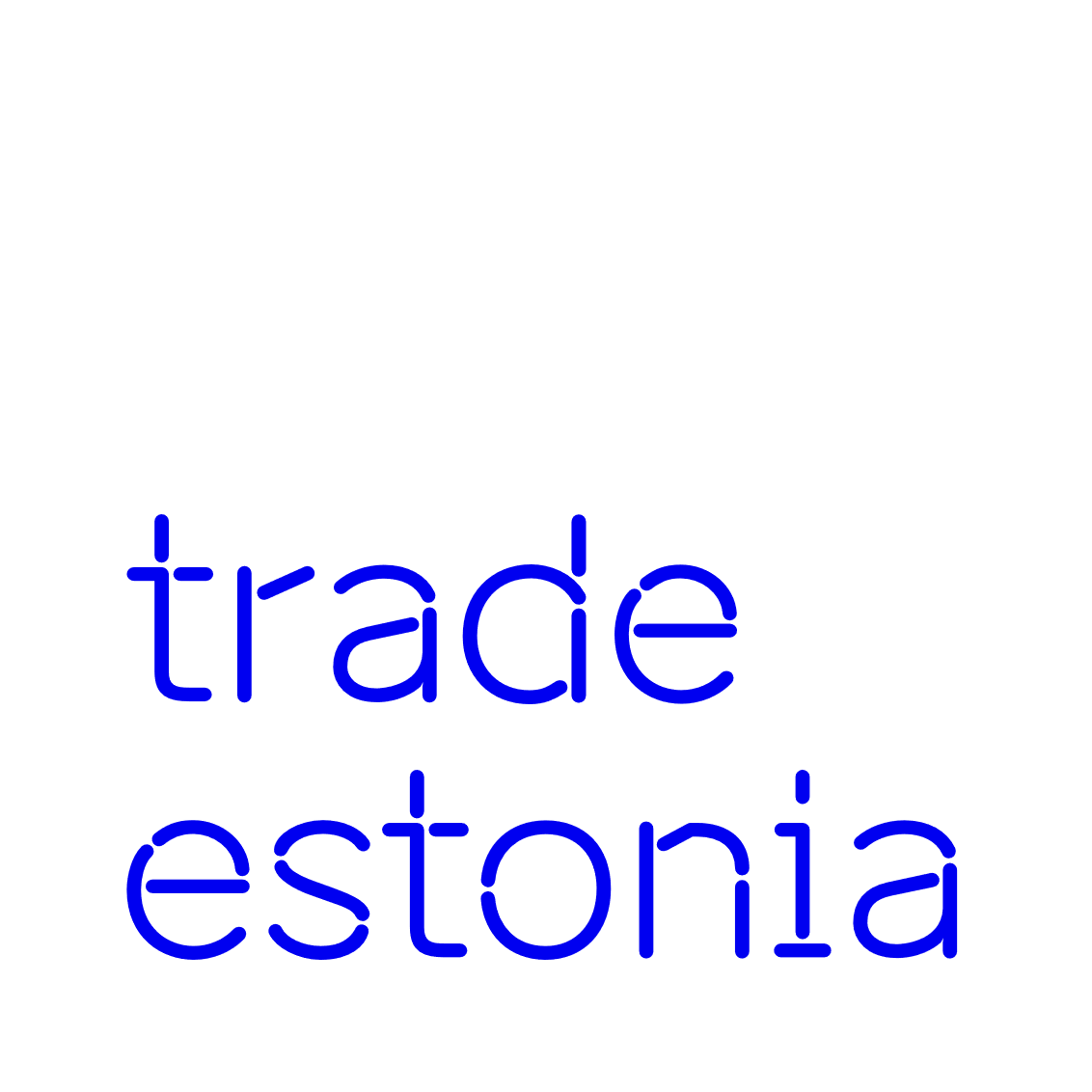 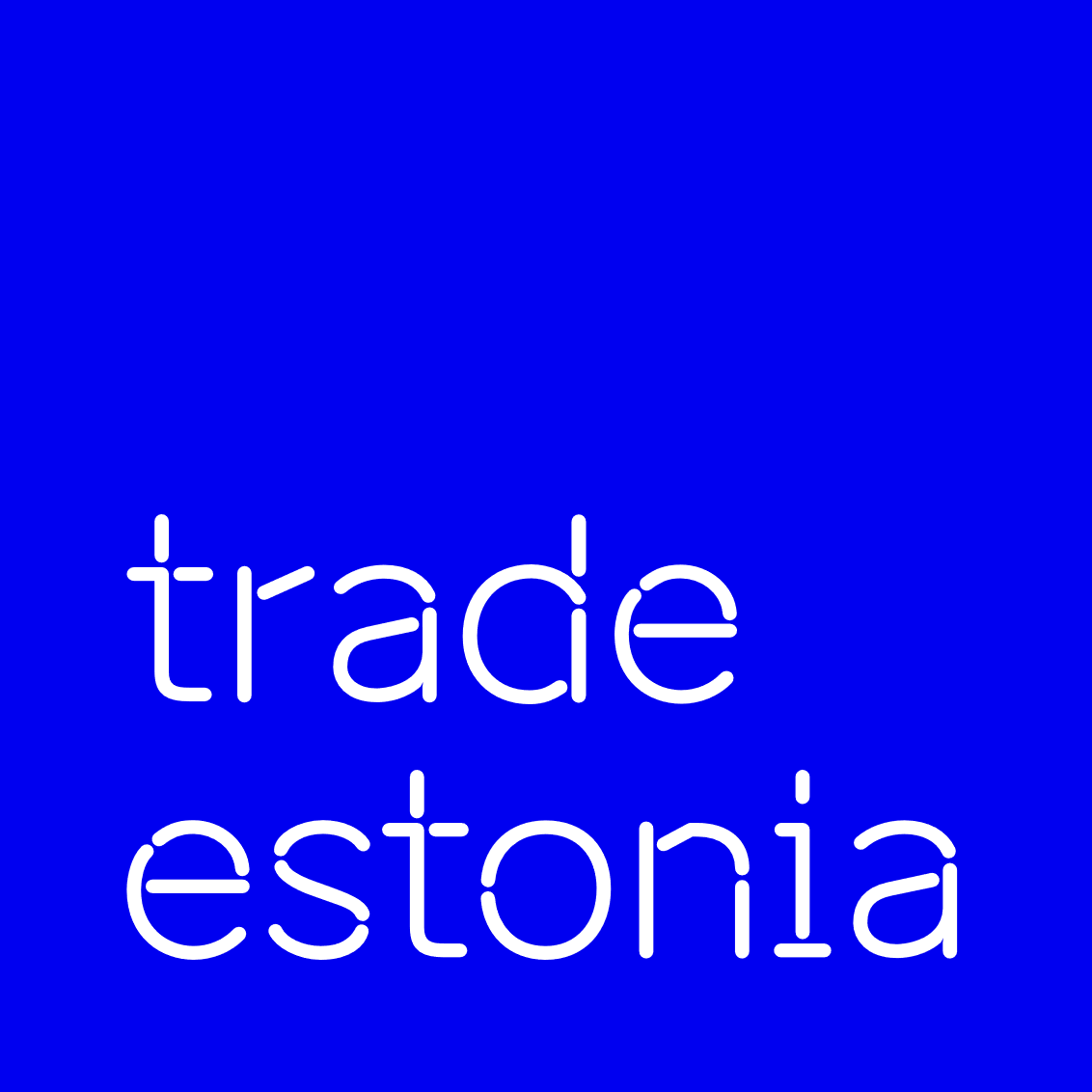 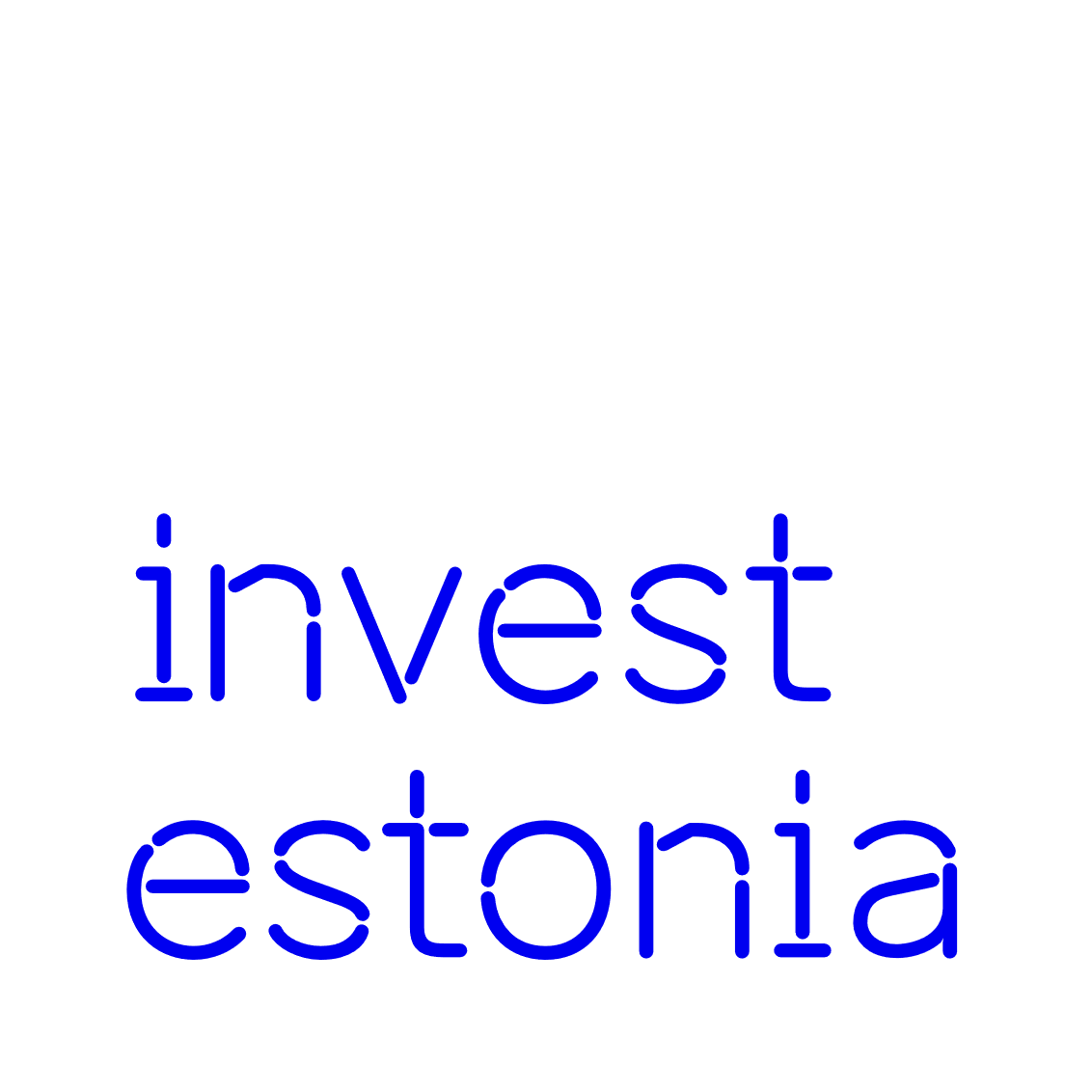 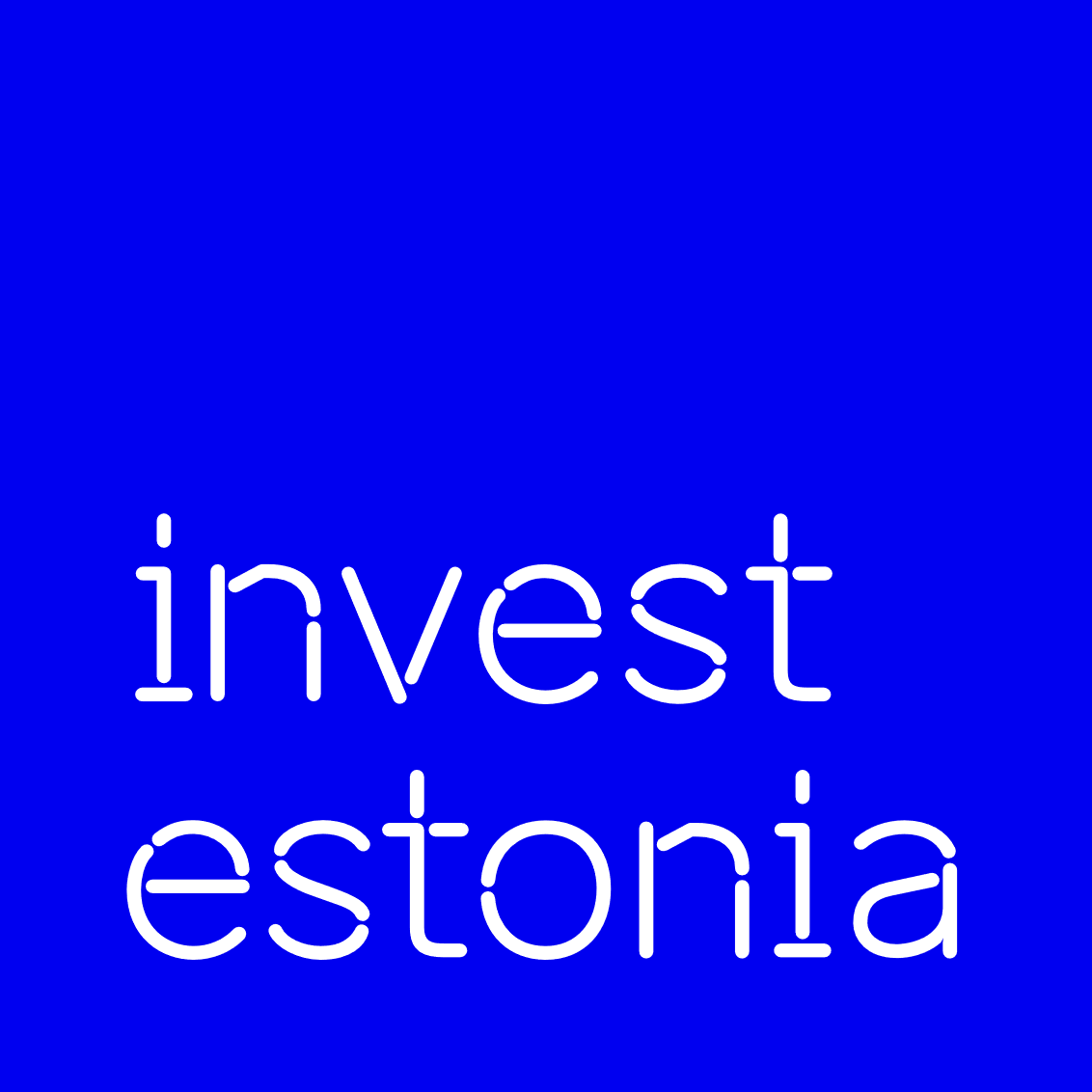 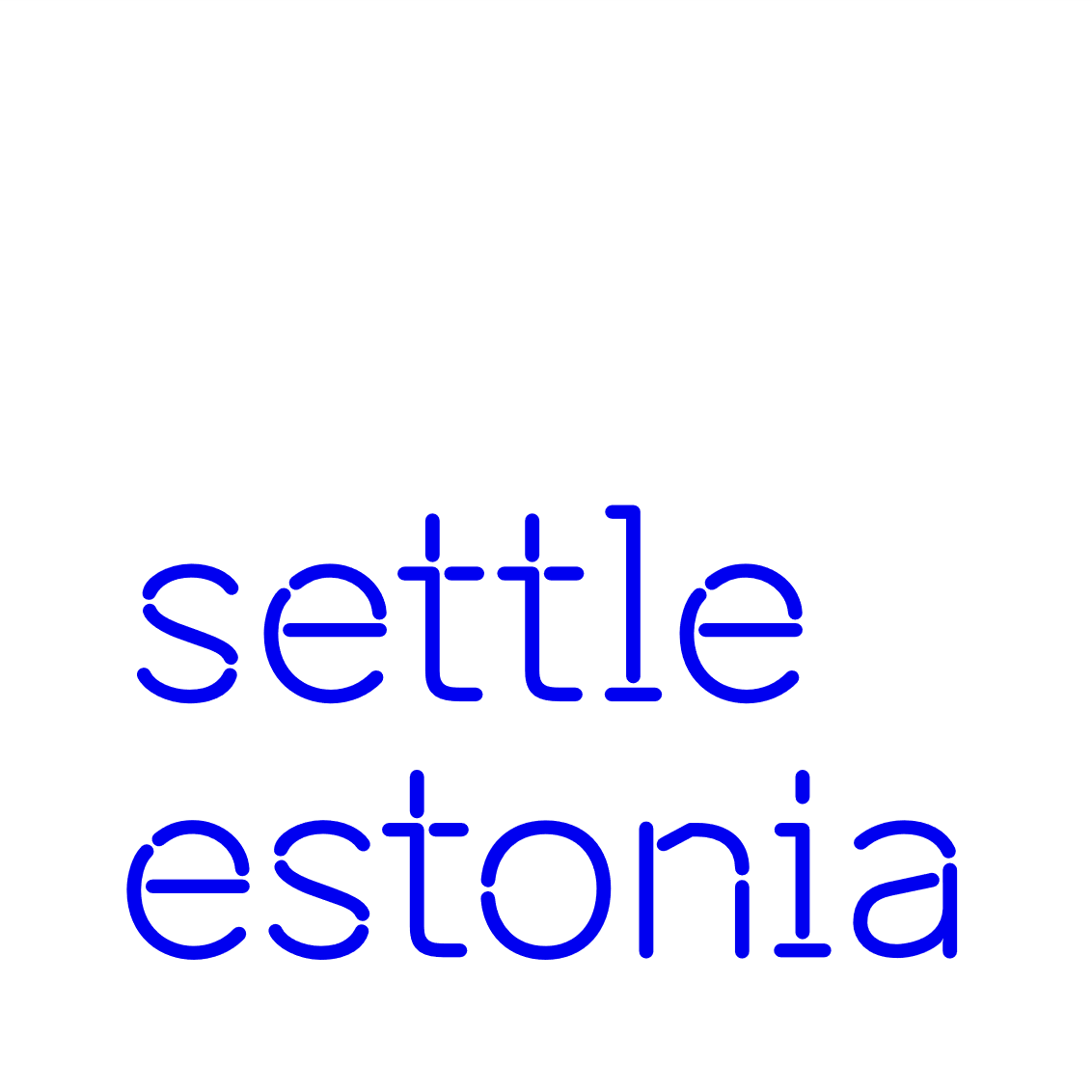 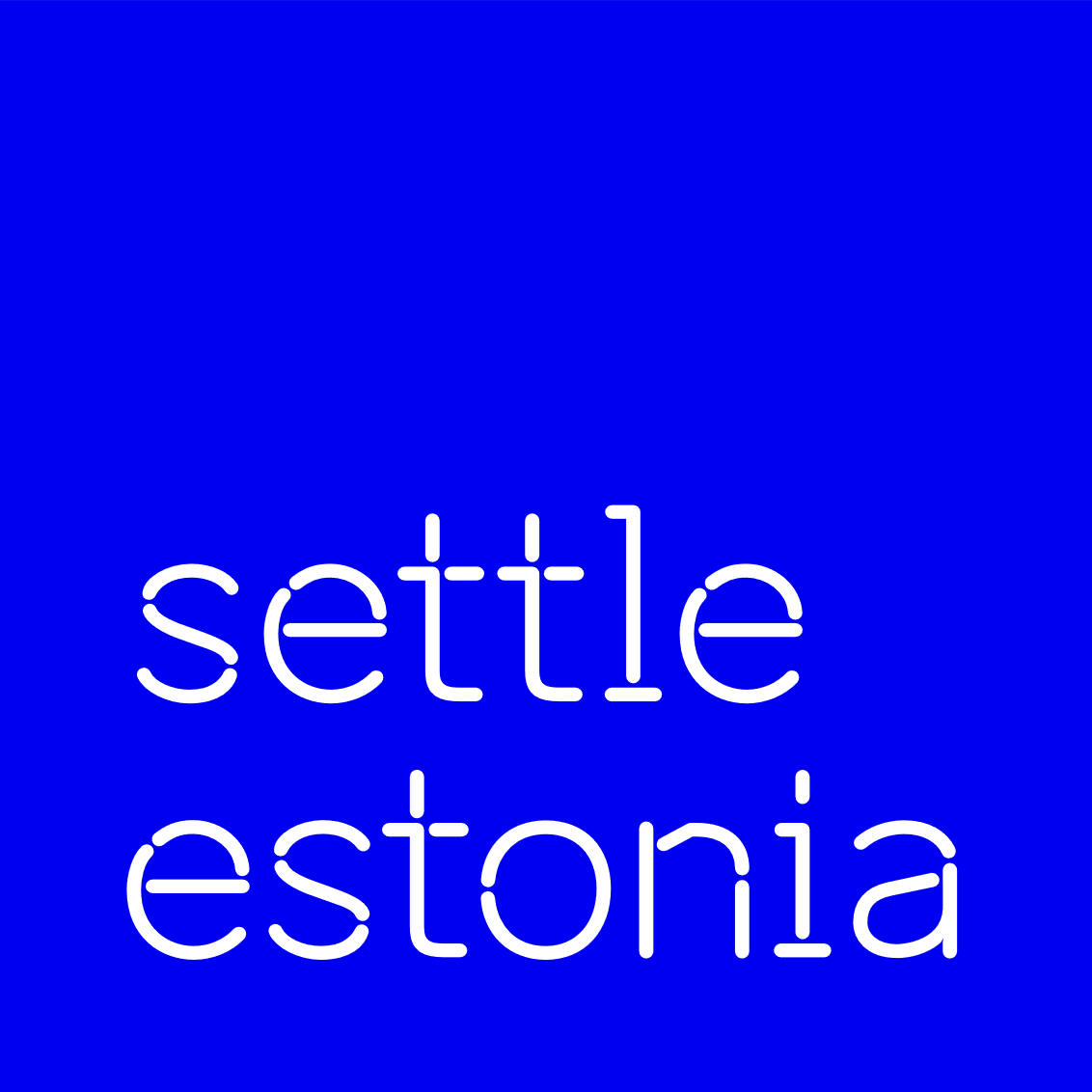 Sissejuhatus õigussüsteemi
Prof. Tanel Kerikmäe
Põhiseadus
Riikluse tüvitekst ja ühiskonna peamisi väärtusi koondav alusdokument.
Põhiseaduse muutmiseks on vaja kahe Riigikogu koosseisu nõusolekut, et tagada õiguskorra jätkusuutlikus ja sõltumatus parteipoliitikast.
Õigusriiklus
Vastutus seaduse alusel, õiglane seadus, avatud valitsemine, sõltumatu kohus.
Legaalsuse põhimõte ehk seaduslikkuse printsiip
Riigivõimu teostatakse üksnes põhiseaduse ja sellega kooskõlas olevate seaduste alusel. Igaühel on õigus pöörduda oma õiguste ja vabaduste rikkumise korral kohtusse. Võimu teostamine peab olema legaalne nii õigusakti sisu kui ka võimu teostamise viisi ja vormi poolest.

Õiguskindluse ja õiguspärase ootuse põhimõte
Õigus realiseerida oma õigusi mõistlikus ootuses. Õigus vaidlus läbi vaadata selle esemeks olnud sündmuse toimumise ajal kehtinud seaduse alusel. Tagasiulatuvate isiku olukorda halvendavate normide rakendamine on kriminaalõiguses keelatud.
Õigusharud
Valdkonnad: avalik ja eraõigus
Riigiõigus
Tsiviilõigus
Haldusõigus
Karistusõigus
Menetlusõigus
Õiguse valdkonnad
õigustloovad aktid ehk õiguse üldaktid - õigusaktid, mis sisaldavad õigusnorme (pädeva institutsiooni poolt kindlas korras loodud üldise iseloomuga, üldkohustuslik ja formaalselt määratletud käitumisreegel, mis tagatakse riigi sunniga).

õiguse üksikaktid - õigusaktid, mis ei sisalda õigusnormi. Õiguse üksikaktideks on näiteks otsused, korraldused ja käskkirjad. Need õigusaktid ei sisalda õigusnorme ning on mõeldud kindlate üksikjuhtude reguleerimiseks
Õigusnormide hierarhia
Põhiseadus ehk konstitutsioon: riigikorralduse põhialused.

Põhiseaduslikud seadused saab vastu võtta ja muuta ainult riigikogu koosseisu häälteenamusega (kodakondsuse seadus, rahvahääletuse seadus, Vabariigi Presidendi valimise seadus jm).

Seadused on parlamendi poolt seaduse nime all vastu võetud õigusaktid või rahva poolt rahvahääletusel vastu võetud õigusaktid. 

Seadluseid, millel on seaduse jõud, võib anda president edasilükkamatu riikliku vajaduse puhul.

Määrused: annab lisaks korraldustele Valitsus. Minister annab seaduse alusel ning täitmiseks määrusi ja käskkirju.

Kohaliku omavalitsuse õigusaktid: määrused, korraldused.
Rahvusvahelise õiguse põhijooned
Konsensualism v.a ius cogens
Vastastikkus (reciprocity) v.a inimõigused
Kohtute detsentraliseeritus ja jurisdiktsiooni piiratus
Rahvusvahelise õiguse allikad
+	rahvusvahelised üld- ja erikonventsioonid
+	rahvusvaheline tava kui õigusnormina tunnustatud üldine praktika
+	õiguse üldprintsiibid, mida tunnustavad tsiviliseeritud rahvad;
+	kohtuotsused ja erinevate rahvaste kõrge kvalifikatsiooniga õigusteadlaste õpetused kui abistavad allikaid
Rahvusvahelise õiguse rakendamine
Monism
Dualism
RÕ
RÕ (prevaleerub) + SÕ
konstitutsioon
SÕ
NB! Iserealiseeruvus / otsekohaldatavus
Eesti Vabariigi põhiseadus
§ 3. Riigivõimu teostatakse üksnes põhiseaduse ja sellega kooskõlas olevate seaduste alusel. Rahvusvahelise õiguse üldtunnustatud põhimõtted ja normid on Eesti õigussüsteemi lahutamatu osa. /---/

§ 123. Eesti Vabariik ei sõlmi välislepinguid, mis on vastuolus põhiseadusega.
Kui Eesti seadused või muud aktid on vastuolus Riigikogu poolt ratifitseeritud välislepingutega, kohaldatakse välislepingu sätteid.
Euroopa Liidu õigus
Allikad: erinevalt rahvusvahelisest õigusest on ühenduse õiguse formaalseteks allikateks ka tema enda institutsioonide õigustloovad aktid ja Euroopa Kohtus tunnustatud või loodud õiguse üldpõhimõtted.
Esmane õigus (aluslepingud) + teisene õigus (määrused, direktiivid, otsused)
Tagasiulatuvus: nn varem vastuvõetud teisese õiguse alusel tekkivad kohustused
Rakendamismeetodid: monistlik liikmesriigi õiguse, dualistlik rahvusvahelise õiguse suhtes. Põhiseaduse kolmas akt.
LISALUGEMIST
Eesti Vabariigi põhiseadus ja selle kommenteeritud väljaanne (viimane trükk 2020), eelkõige § 14 kommentaarid.
Kerikmäe, Tanel. 2019. Euroopa Zeitgeist ja Eesti valikud põhiseaduslikkuse mõtestamisel. Raamatust „Iganenud või igavene? Tekste kaasaegsest suveräänsusest“ Tartu Ülikooli Kirjastus.
Euroopa Liidu õiguse allikad ja kohaldamisala. Euroopa Parlamendi teabeleht.